2018.03.05.
Reggeli áhítat
Gerendás, Általános Iskola
„Izrael Józsefet minden fiánál jobban szerette…, s ezért tarka ruhát csináltatott neki.”1Móz 37,3
Nézzük csak meg őket közelebbről…
1.különleges kegy, pártfogás: JÓINDULAT jelképe, ami egész életén végigkísérte2. kísértésIzrael Józsefet minden fiánál jobban szerette…, s ezért1Móz 37,3
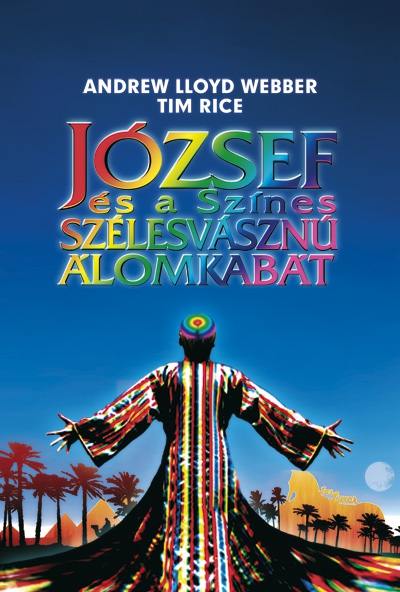 …pillanat örömét…NE FOGADD EL!
…pillanat örömét…NE FOGADD EL!
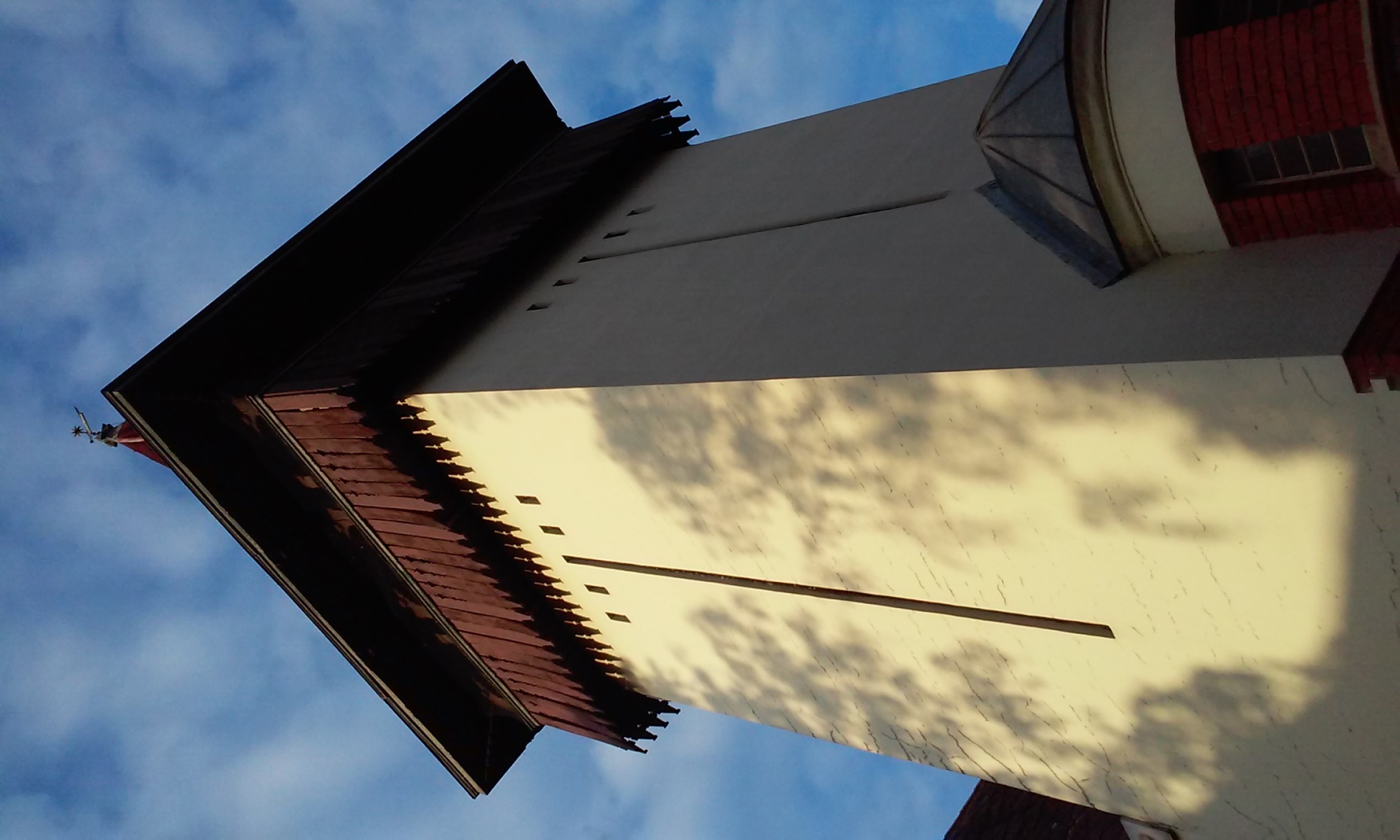 Tűzz ki új fontossági sorrendet!